Journal # 9
Write about the best piece of advice you ever received. Who gave you the advice?  Did you follow it? What was the outcome?  Provide plenty of details.
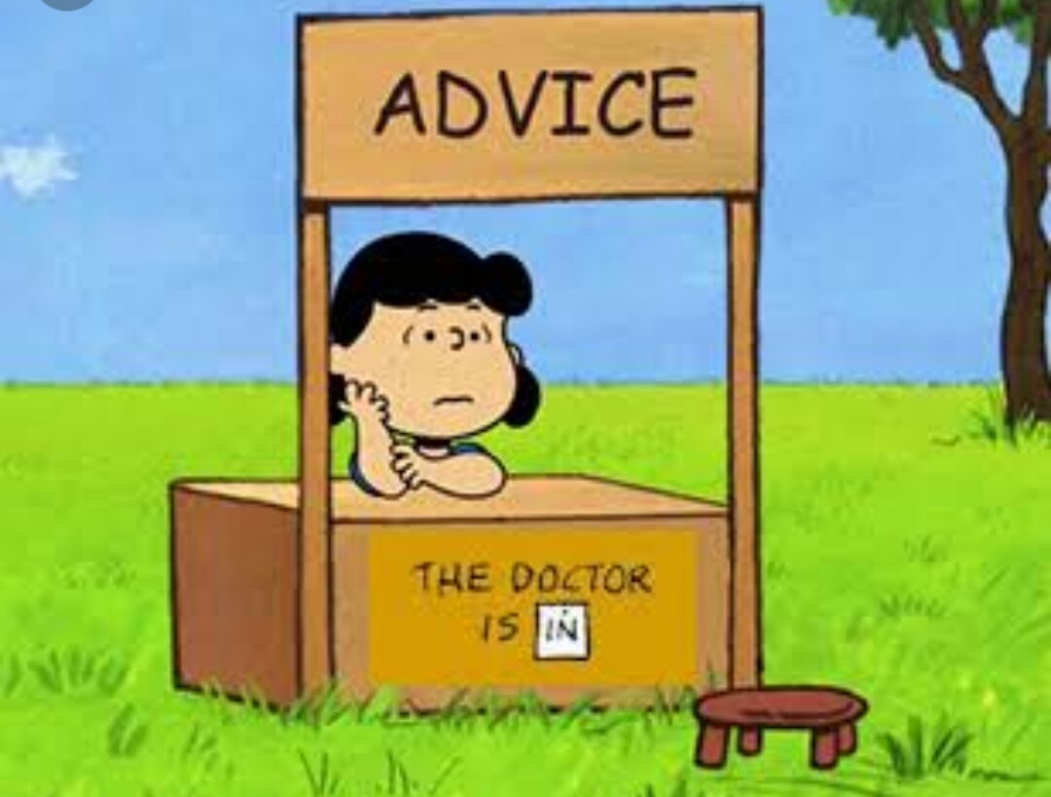